σημεῖον
By Joseph Peters
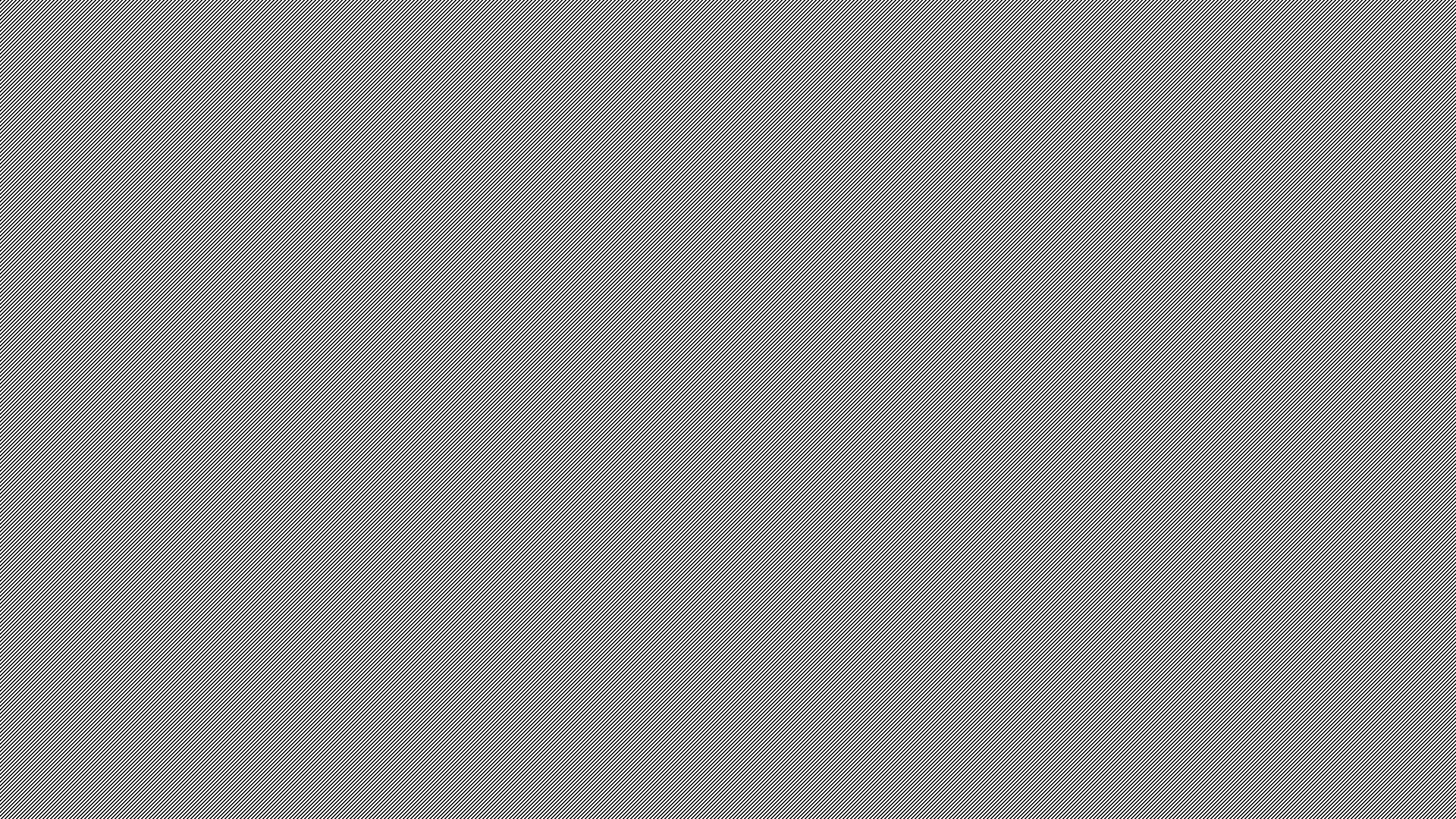 The Four Gospels
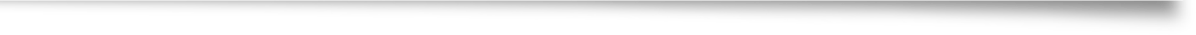 The Book of John
John 20:30-31 (KJV) 30  And many other signs truly did Jesus in the presence of his disciples, which are not written in this book: 31  But these are written, that ye might believe that Jesus is the Christ, the Son of God; and that believing ye might have life through his name.
Who was the Book’s Intended Audience?
John 2:18 (KJV) 18  Then answered the Jews and said unto him, What sign shewest thou unto us, seeing that thou doest these things? John 6:30 (KJV) 30  They said therefore unto him, What sign shewest thou then, that we may see, and believe thee? what dost thou work? Matthew 12:38 (KJV) 38  Then certain of the scribes and of the Pharisees answered, saying, Master, we would see a sign from thee.
The Gentiles were Not Looking for a Sign
Samaritans: 
They believed Jesus based on His words
Ethiopian Eunuch:
Believed based on understanding Scripture
Cornelius:
Believed after hearing Peter
Athenians:
Some were persuaded by Paul’s logic
Berean Greeks
Many of the Greeks believed after finding Scriptural evidence
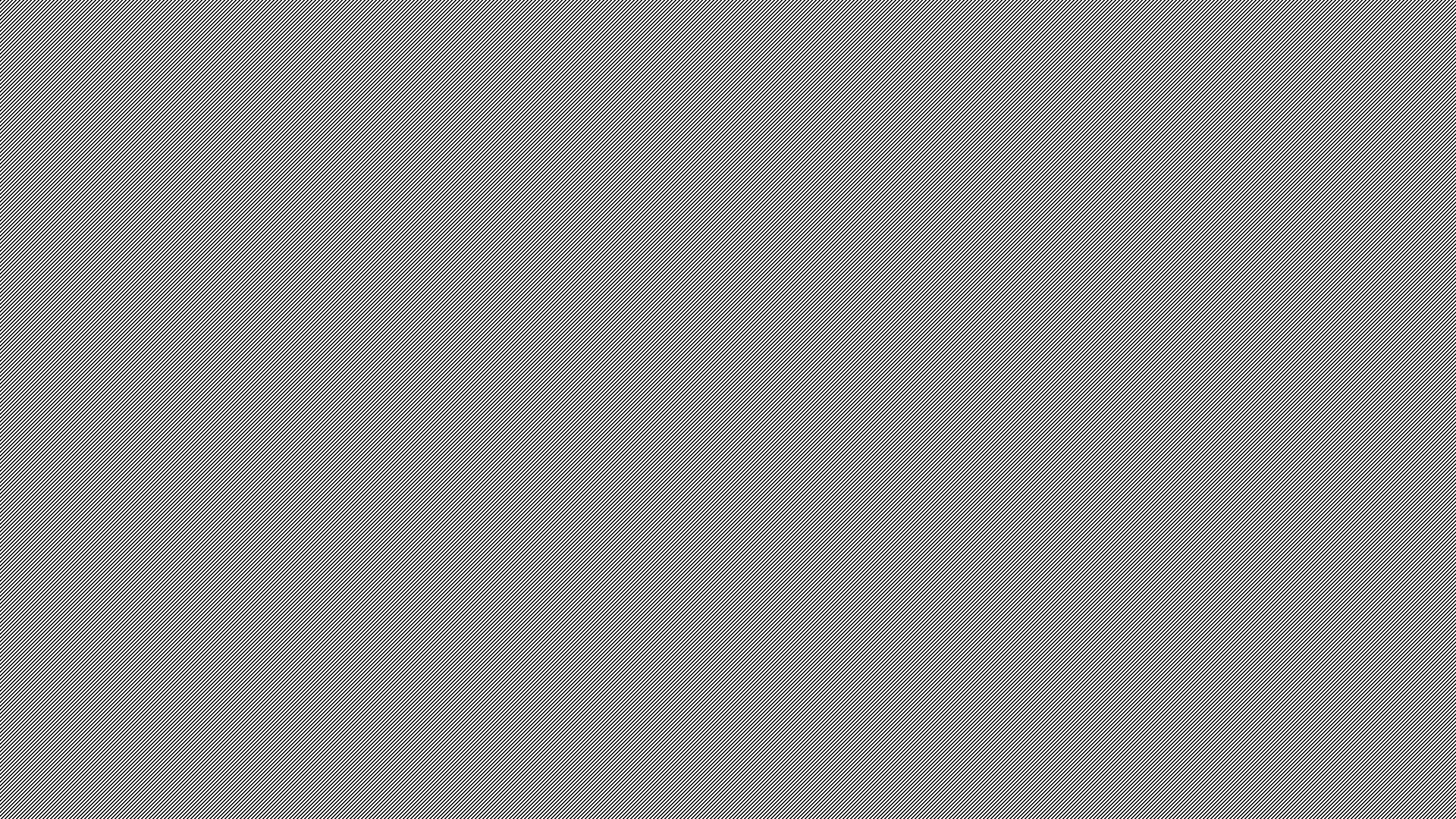 Objective
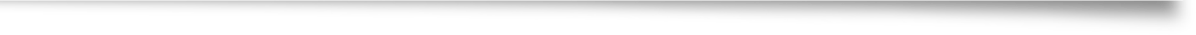 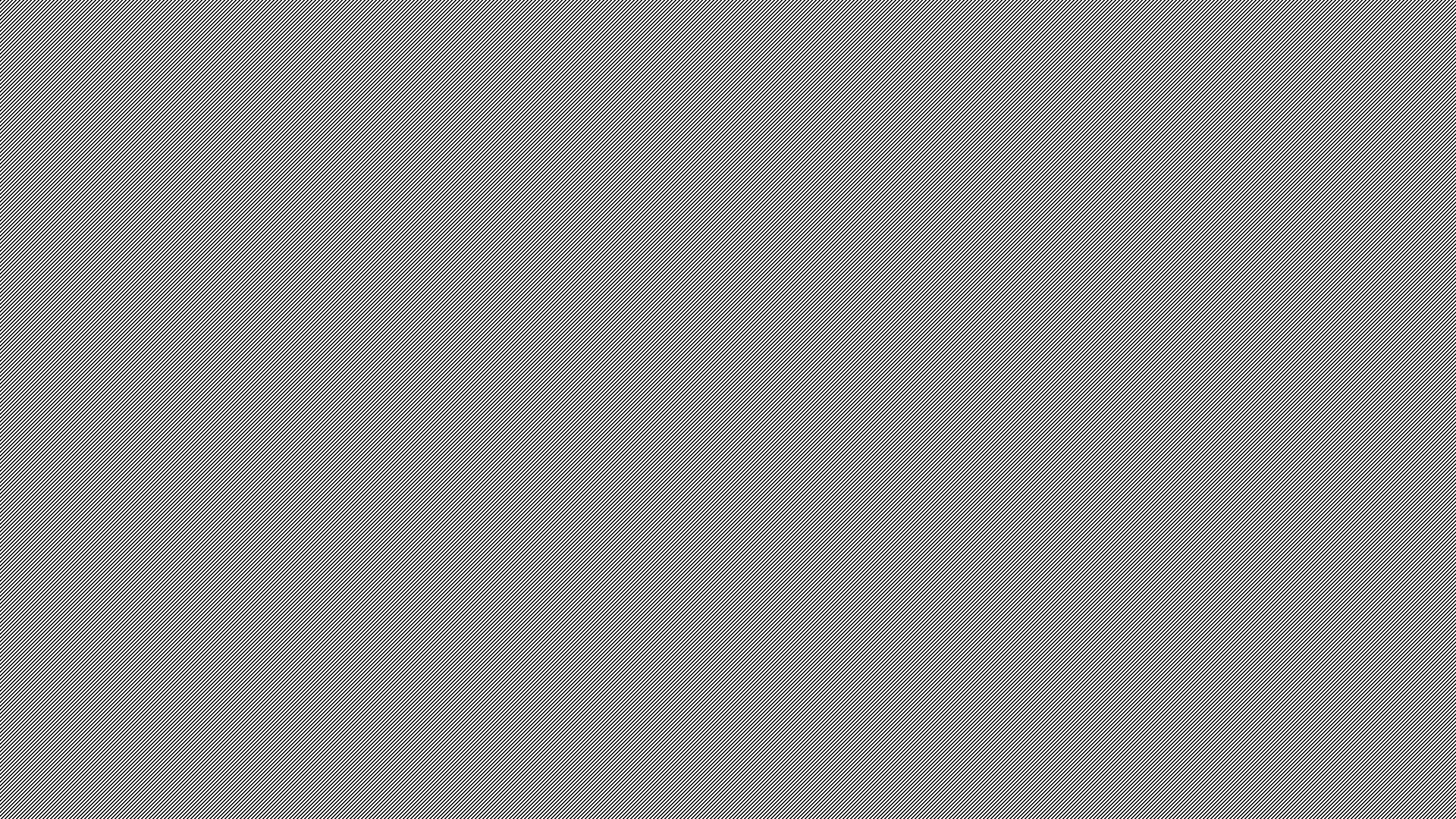 Evidence
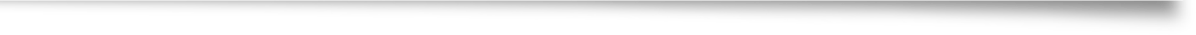 The Sevens in the Book of John
Towns, Elmer. The Gospel of John: Believe and Live, (Chattanooga: Scofield Ministries, 2002). xiii-xvi
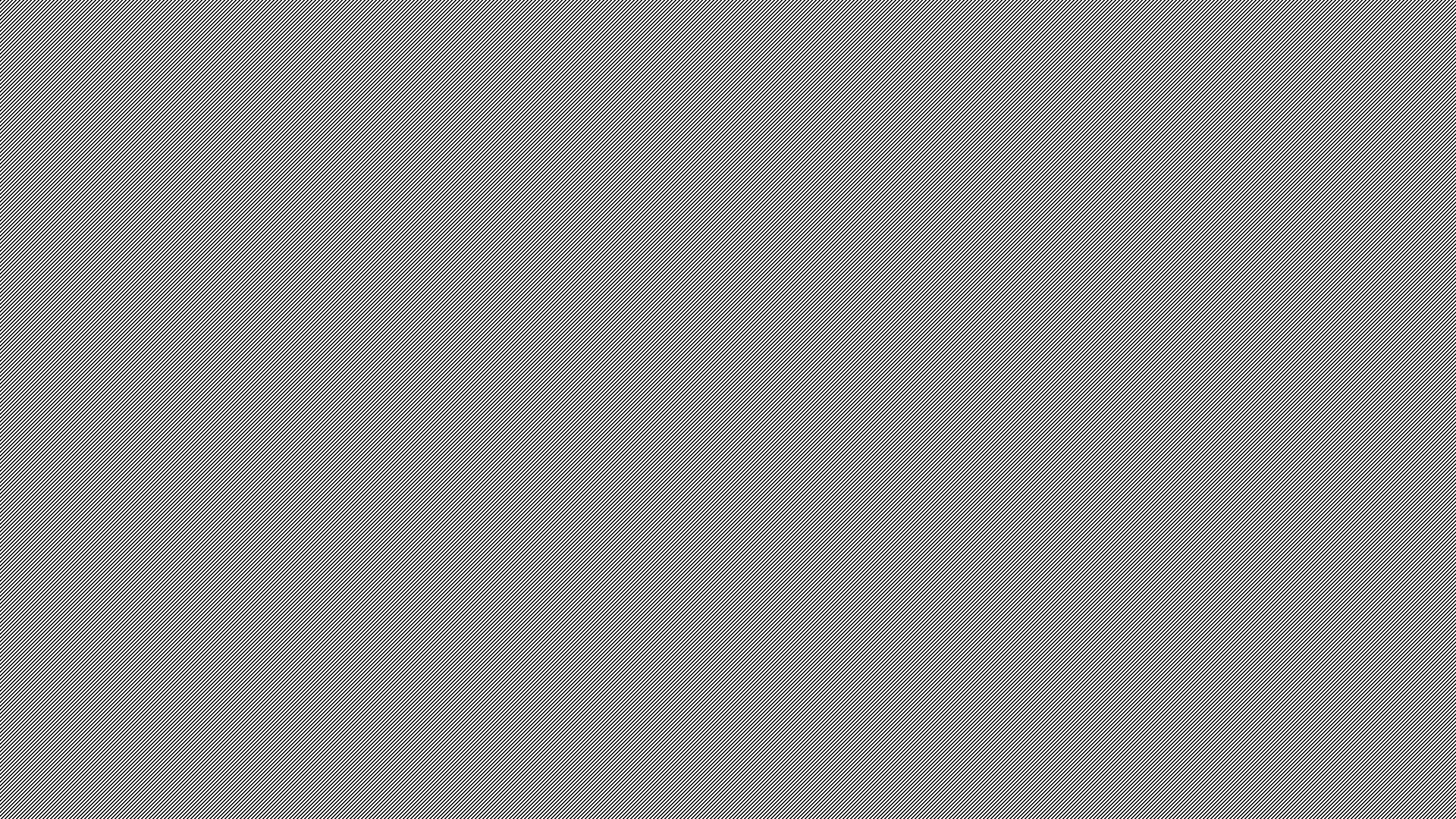 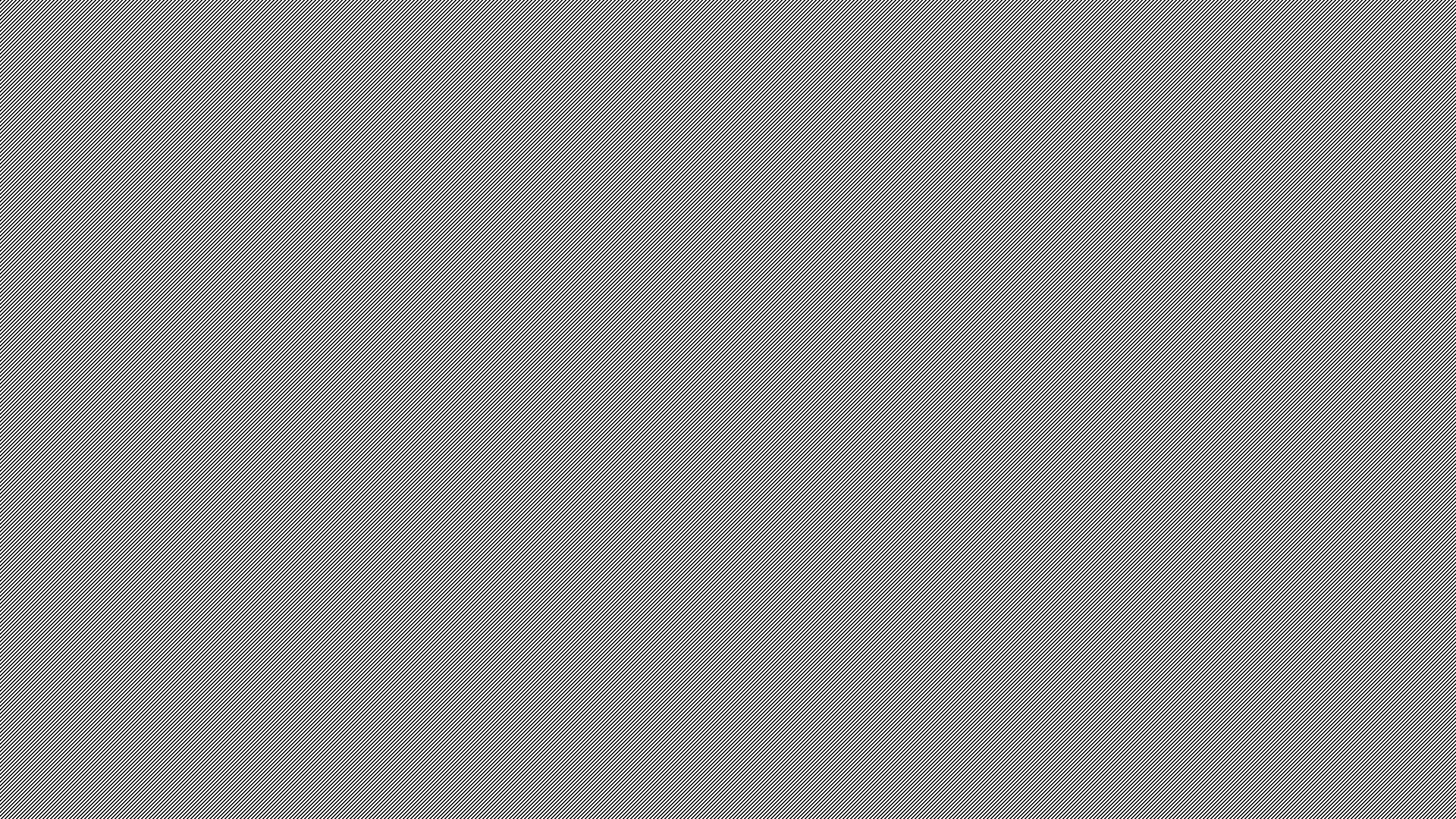 I Am Sayings
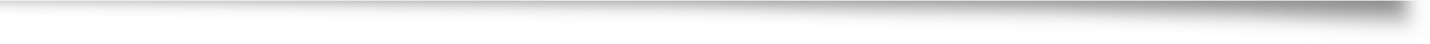 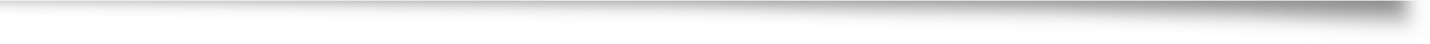 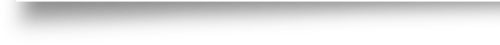 "I Am" Sayings
I am the bread of life (6:35)
 I am the light of the world (8:12; 9:5)
 I am the door (10:9)
 I am the good shepherd (10:11)
 I am the resurrection and the life (11:25)
 I am the way, and the truth, and the life (14:6)
 I am the vine (15:5) 
I am... I am (4:26, 8:24, 28, 58; 13:13, 19; 3:14; 18:5-6,
The Skeptics Claims
Some skeptics will argue that Jesus did not clearly tell people that He was God but, rather, the apostles, such as Paul, were the ones who made such claims.
The Skeptics Evidence
Mark 1:44a (KJV) 44  And saith unto him, See thou say nothing to any man:
Luke 4:34-35 (KJV) 34  Saying, Let us alone; what have we to do with thee, thou Jesus of Nazareth? art thou come to destroy us? I know thee who thou art; the Holy One of God. 35  And Jesus rebuked him, saying, Hold thy peace, and come out of him. And when the devil had thrown him in the midst, he came out of him, and hurt him not.
Alternative evidence
Mark 1:45 (KJV) 45  But he went out, and began to publish it much, and to blaze abroad the matter, insomuch that Jesus could no more openly enter into the city, but was without in desert places: and they came to him from every quarter. 
John 6:14-15 (KJV) 14  Then those men, when they had seen the miracle that Jesus did, said, This is of a truth that prophet that should come into the world. 15  When Jesus therefore perceived that they would come and take him by force, to make him a king, he departed again into a mountain himself alone.
Jesus’ Claims
John 4:25-26 (KJV) 25  The woman saith unto him, I know that Messias cometh, which is called Christ: when he is come, he will tell us all things. 26  Jesus saith unto her, I that speak unto thee am he. 
John 10:30 (KJV) 30  I and my Father are one.
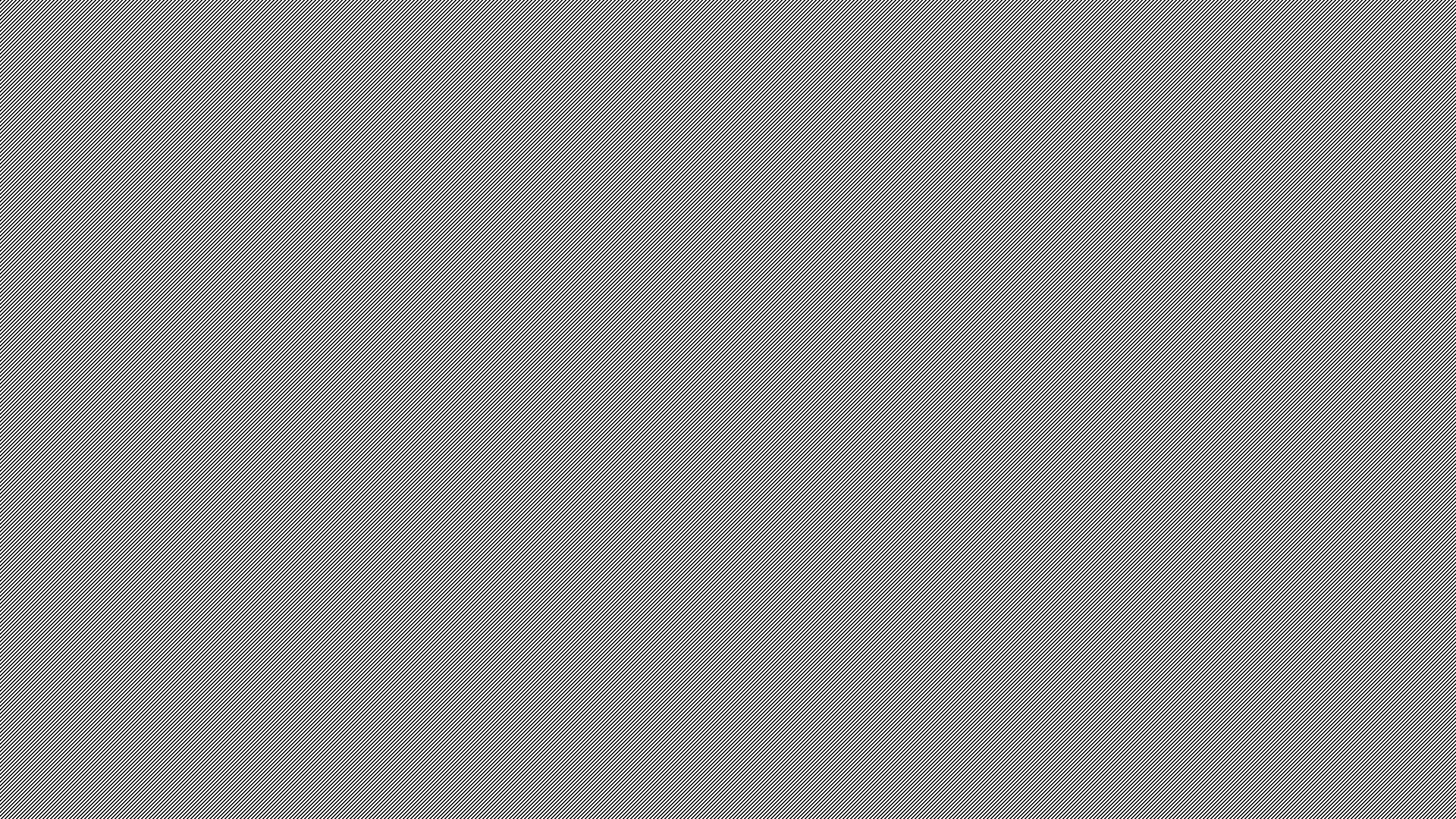 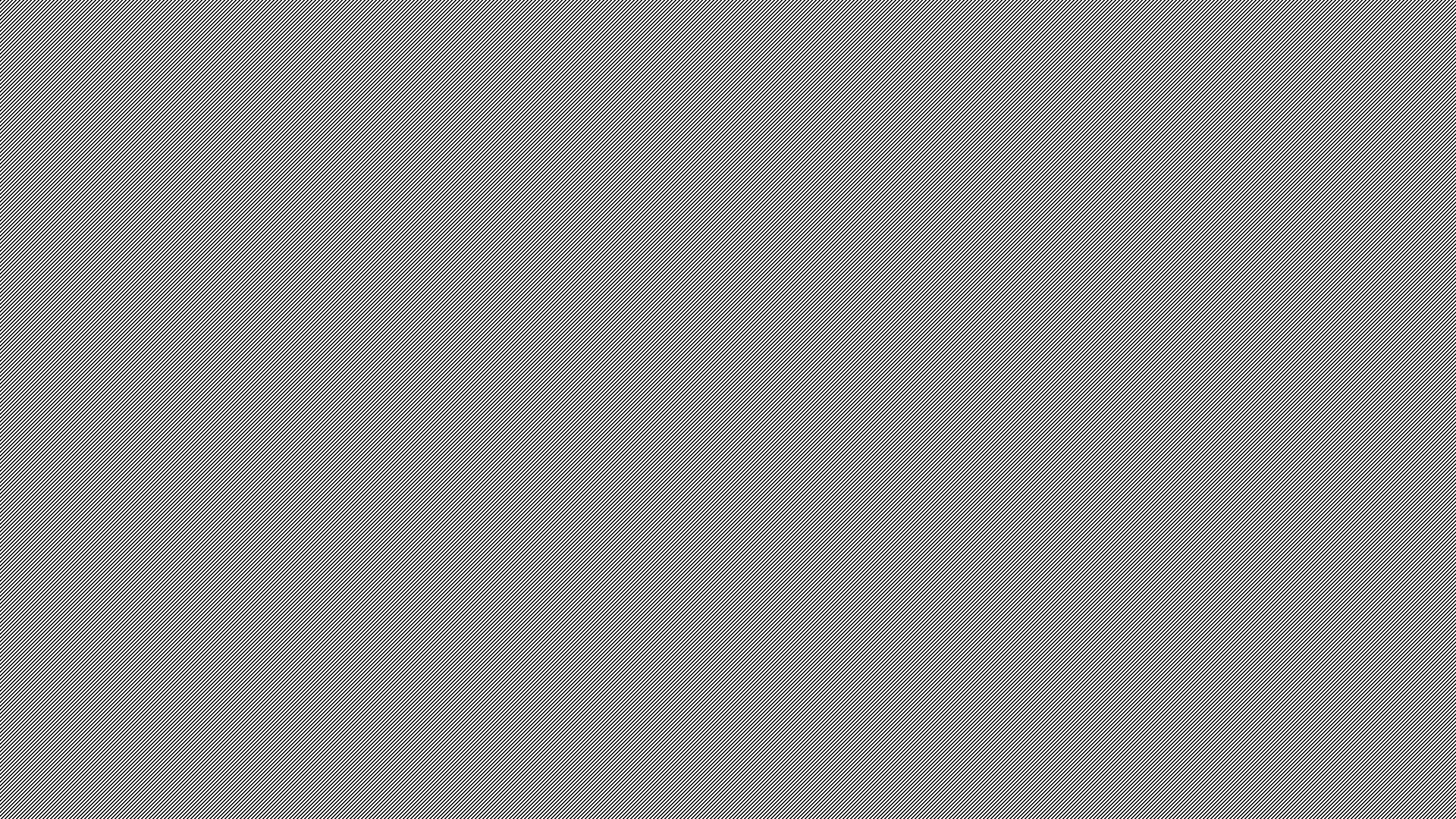 Witnesses of Jesus
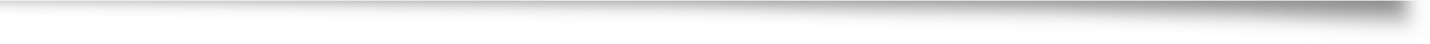 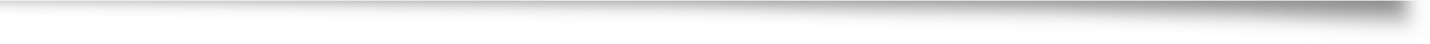 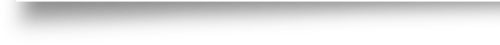 Witnesses of Jesus
The Father (5:32, 34, 37; 8:18)
 The Son (3:11; 8:14, 18; 18:37)
 The Holy Spirit (15:26; 16:13-14)
 Scriptures (1:45; 5:39, 40, 46)
 The works of Jesus (5:17, 36; 10:25; 14:11; 15:24)
 John the Baptist (1:7-8; 5:33-35)
 The disciples (15:27; 19:35; 21:24)
Witness of changed lives (4:39; 9:25, 38; 12:17)
Jesus Claims that God is His Witness
John 5:37 (KJV) 37  And the Father himself, which hath sent me, hath borne witness of me. Ye have neither heard his voice at any time, nor seen his shape.
God Publicly Testified of Jesus
At His Baptism
Matthew 3:17 (KJV) 17  And lo a voice from heaven, saying, This is my beloved Son, in whom I am well pleased. 
At the Mount of Transfiguration
Matthew 17:5 (KJV) 5  While he yet spake, behold, a bright cloud overshadowed them: and behold a voice out of the cloud, which said, This is my beloved Son, in whom I am well pleased; hear ye him.
Scripture Testifies of Jesus
John 5:39 (KJV) 39  Search the scriptures; for in them ye think ye have eternal life: and they are they which testify of me. 
John 1:45 (KJV) 45  Philip findeth Nathanael, and saith unto him, We have found him, of whom Moses in the law, and the prophets, did write, Jesus of Nazareth, the son of Joseph.
The Holy Spirit Testifies of Jesus
John 15:26 (KJV) 26  But when the Comforter is come, whom I will send unto you from the Father, even the Spirit of truth, which proceedeth from the Father, he shall testify of me:
The Disciples Testify of Jesus
John 15:27 (KJV) 27  And ye also shall bear witness, because ye have been with me from the beginning. 

Matthew 16:15-17 (KJV) 15  He saith unto them, But whom say ye that I am? 16  And Simon Peter answered and said, Thou art the Christ, the Son of the living God. 17  And Jesus answered and said unto him, Blessed art thou, Simon Barjona: for flesh and blood hath not revealed it unto thee, but my Father which is in heaven.
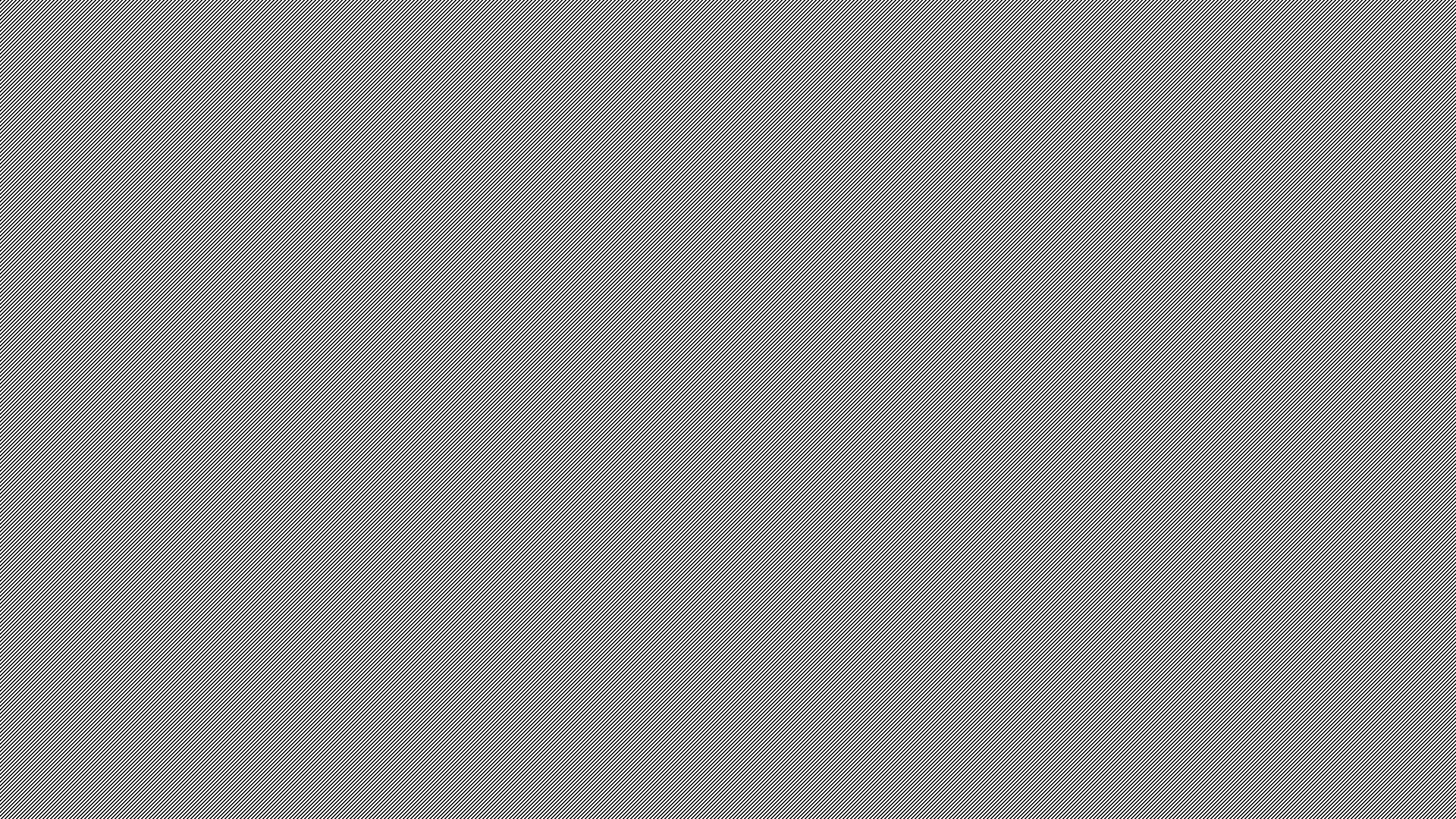 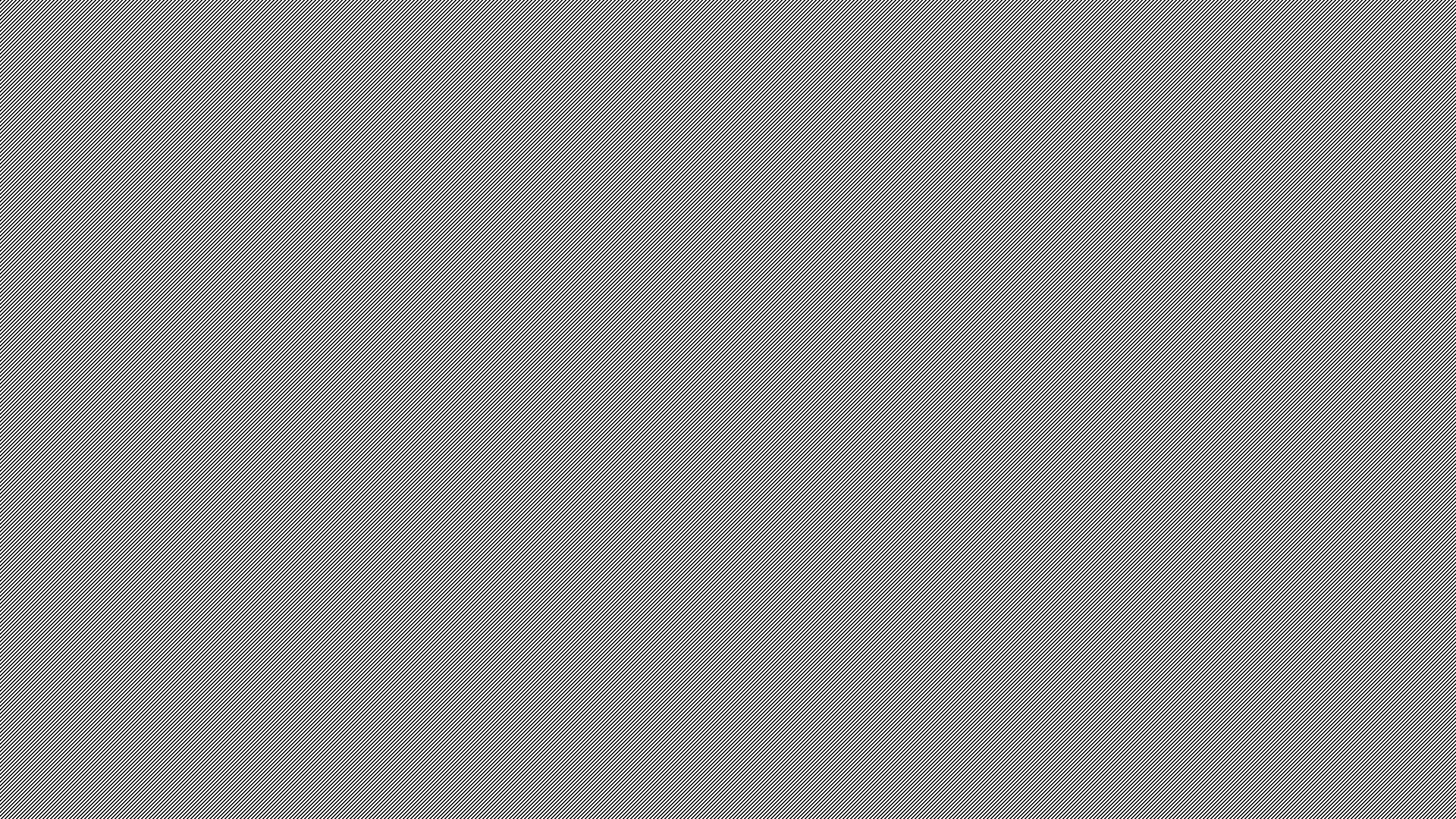 Signs of Jesus’ Power
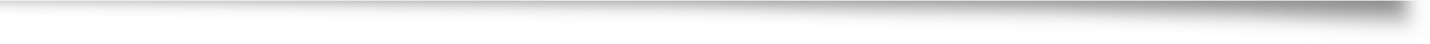 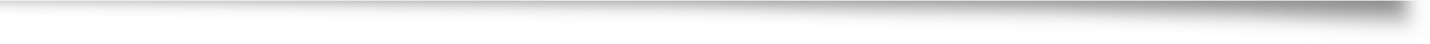 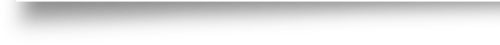 Signs of Jesus' Power
Changing water into wine (2:1-11)       Not limited by Creation
 Healing the nobleman's son (4:46-54)  Not limited by Distance
 Healing the lame man (5:1-9)               Not limited by Time
 Providing food for the 5,000 (6:1–14)   Not limited by Resources
 Walking on water (6:15-21)                   Not limited by Natural Laws
 Healing the blind man (9:1-12)             Not limited by Physical Laws
 Resurrecting Lazarus (11:1-44)              Not limited by Death
Miraculous catch of fish (21:1-11)
Power over Creation
John 1:3 (KJV) 3  All things were made by him; and without him was not any thing made that was made. John 2:9 (KJV) 9   When the ruler of the feast had tasted the water that was made wine, and knew not whence it was: (but the servants which drew the water knew;) the governor of the feast called the bridegroom, 
Matthew 4:3 (KJV) 3  And when the tempter came to him, he said, If thou be the Son of God, command that these stones be made bread.
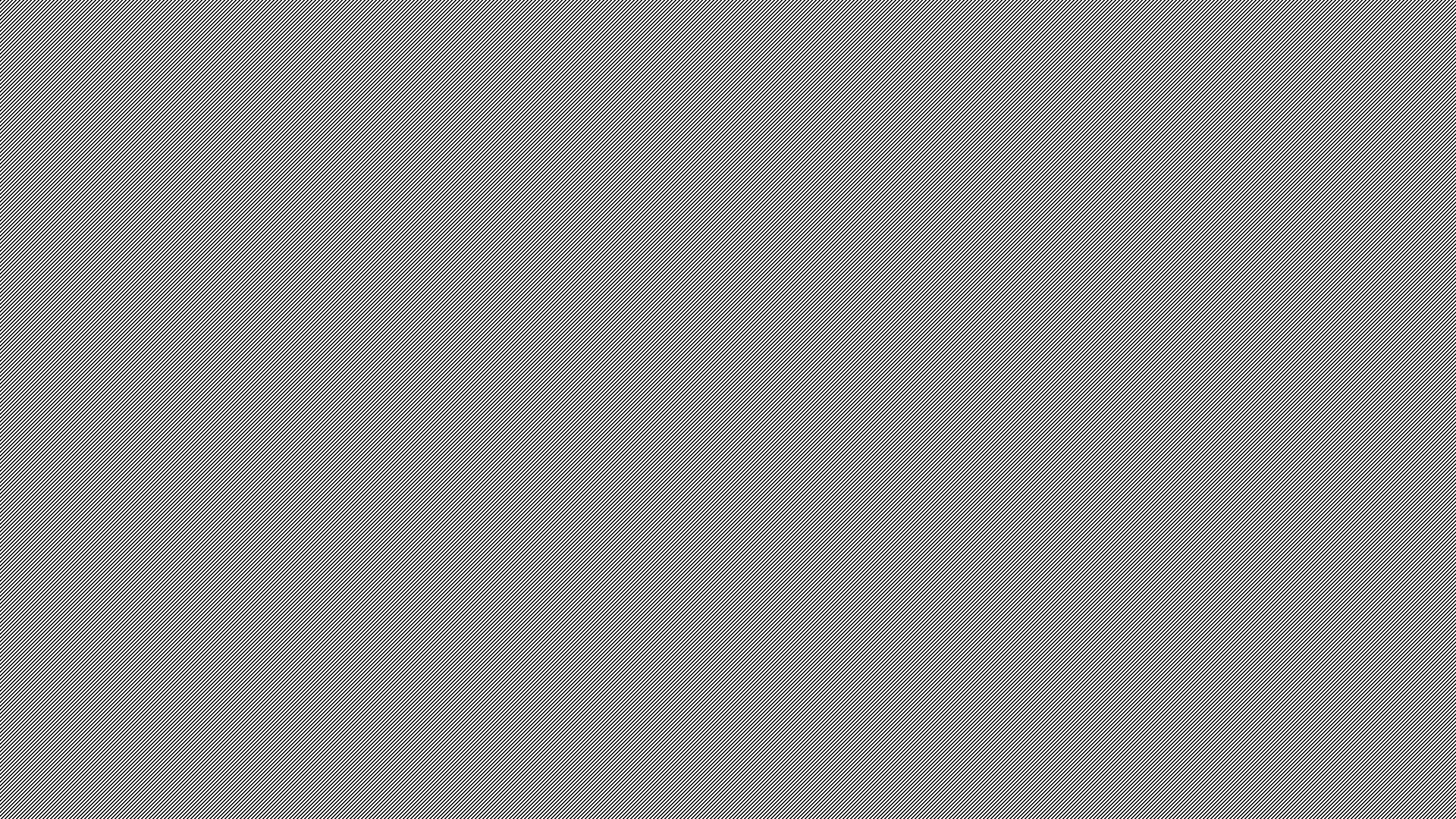 Conclusion
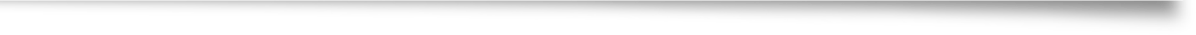